The International Year of Lightand Light-based Technologies2015
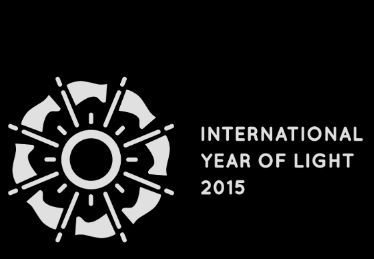 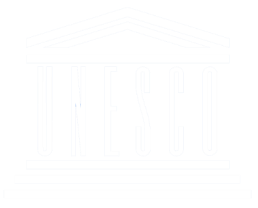 Health
Communications
Economy
Environment
Social
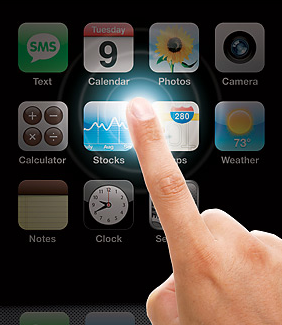 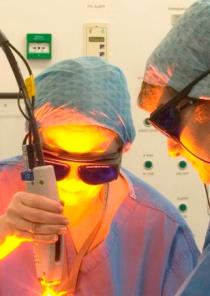 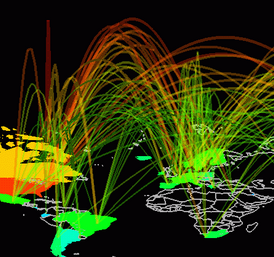 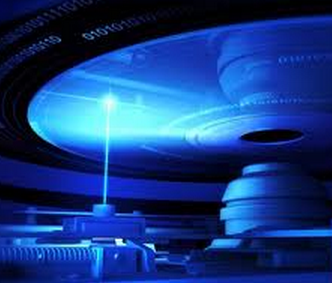 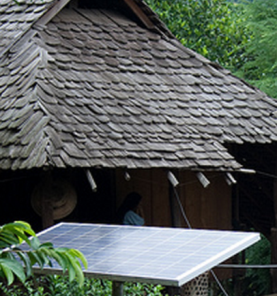 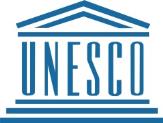 Background
With endorsement by the UNESCO Executive Board in November 2012, leading scientists were invited to present the case for an International Year of Light at the United Nations General Assembly in May 2013.  









A resolution has now been adopted at the United Nations General Assembly, and so 2015 will be the International Year of Light
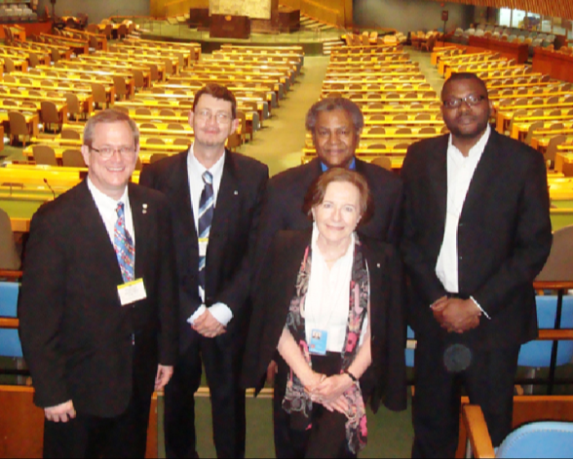 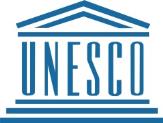 International Year of Light
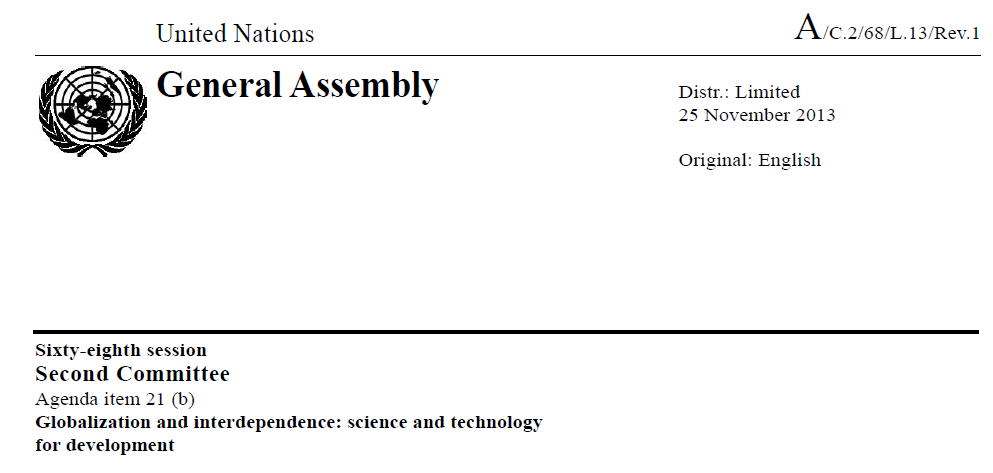 The resolution was adopted in Committee on 3 December 2013 with many co-sponsors, and subsequently adopted at the General Assembly by unanimous acclamation.
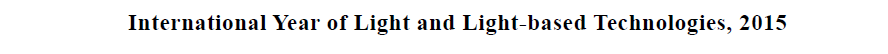 Argentina, Australia, Azerbaijan, Bosnia and Herzegovina, Chile, China, Colombia, Cuba, Dominican Republic, Ecuador, France, Ghana, Guinea, Haiti, Honduras, Israel, Italy, Japan, Mauritius, Mexico, Montenegro, Morocco, Nepal, New Zealand, Nicaragua, Palau, Republic of Korea, Russian Federation, Somalia, Spain, Sri Lanka, Tunisia, Turkey, Ukraine and United States of America
Overview and Aims
The International Year of Light is a cross-disciplinary educational and outreach project with more than 100 partners from over 85 countries  

Why Light?

The science and applications of light creates revolutionary - but often unseen - technologies that directly improve quality of life worldwide
Health
Communications
Economy
Environment
Social
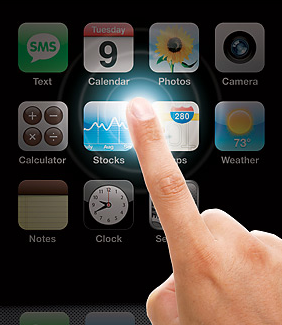 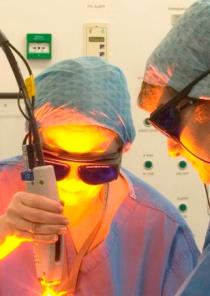 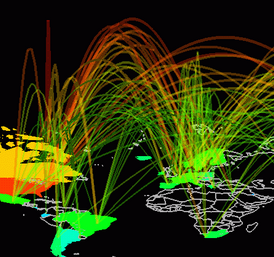 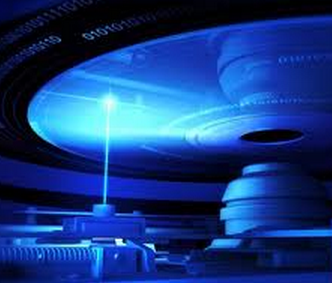 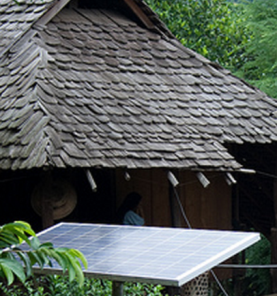 Overview and Aims
The International Year of Light is a cross-disciplinary educational and outreach project with more than 100 partners from over 85 countries  

Why Light?

Light-based technology is a major economic driver with potential to revolutionize the 21st century [as electronics did in the 20th century]
Health
Communications
Economy
Environment
Social
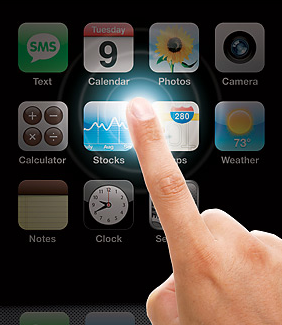 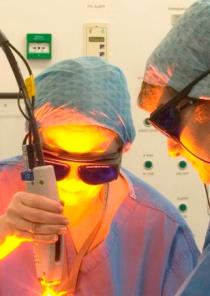 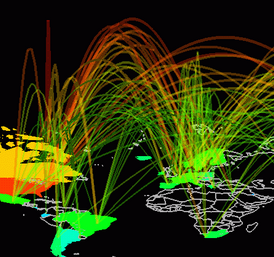 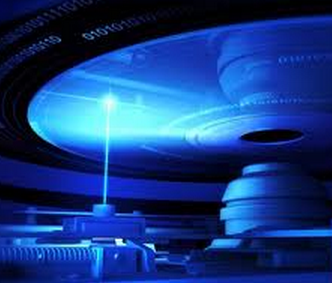 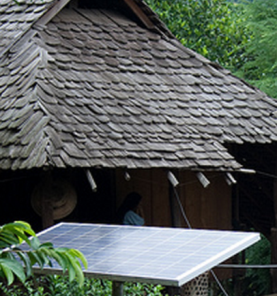 Overview and Aims
The International Year of Light is a cross-disciplinary educational and outreach project with more than 100 partners from over 85 countries  

Why Light?

The Proclamation of an International Year of Light will ensure the importance of light and its potential applications are appreciated by all
Health
Communications
Economy
Environment
Social
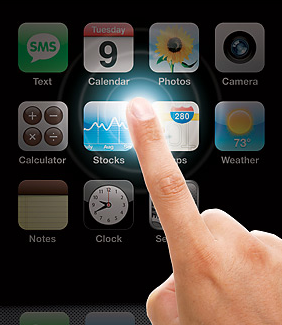 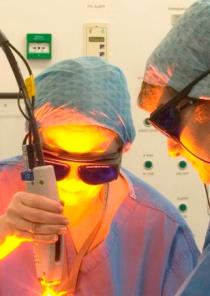 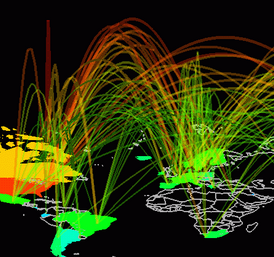 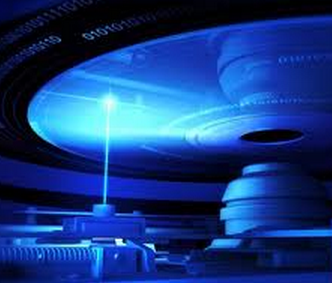 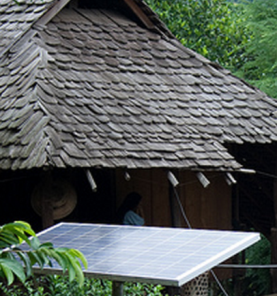 100+ partners from 85 countries
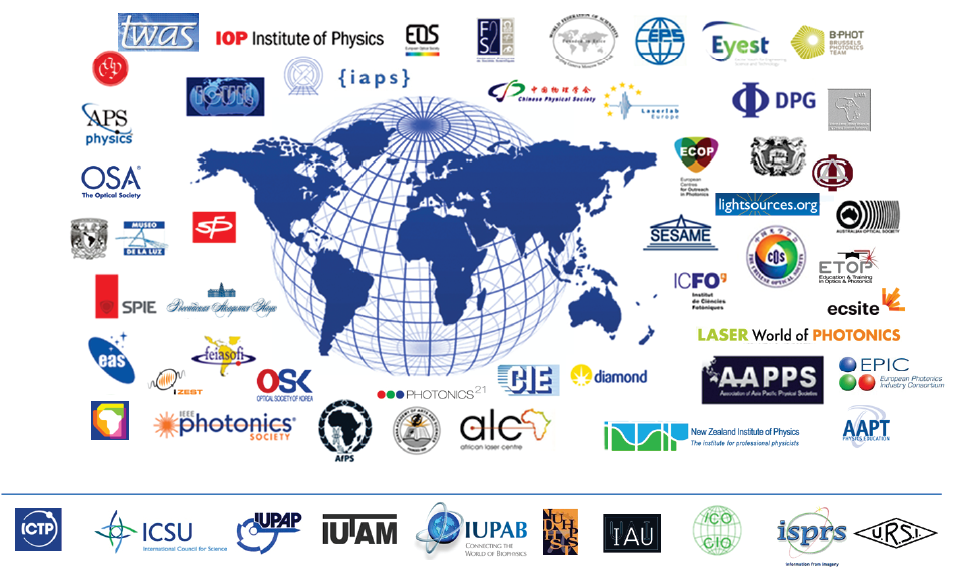 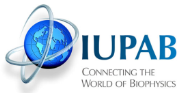 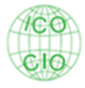 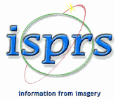 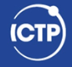 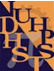 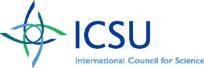 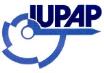 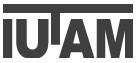 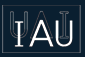 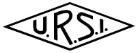 Opportunity for the future
The Proclamation of an International Year of Light is a tremendous opportunity to coordinate international activities and promote new initiatives to support the revolutionary potential of light technologies

How? 
Clear themes, cross-cutting activities, communication with the public
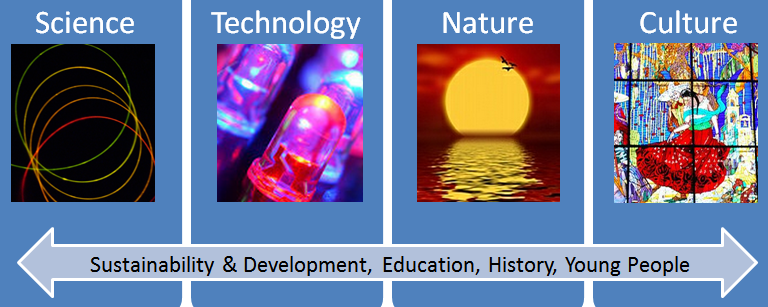 Light has an inclusive identity for all
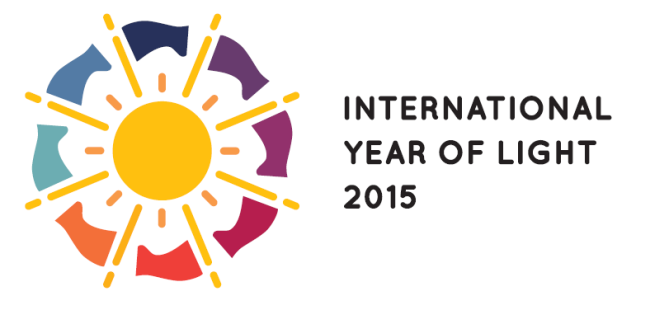 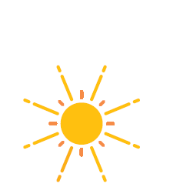 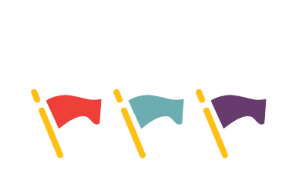 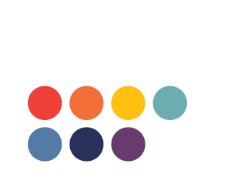 Flags
International
Inclusive
Colour 
Spectrum, Science
Art and Culture
Education
Origin of Life
Sustainability
Culture
Universal
2015 celebrates major anniversaries
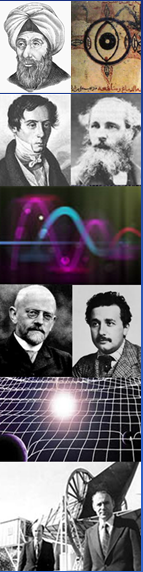 1015	Ibn Al Haythem Book of Optics


1815	Fresnel and the wave nature of light


1865	Maxwell and electromagnetic waves 


1915	General relativity – light in space and time
	  

1965 	Cosmic microwave background, Charles Kao 	and optical fibre technology
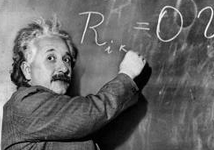 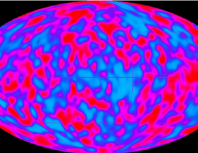 Activities are very broad - science…
Origin of Life


Healthcare


Communications & GPS


Optical Instruments


The Universe
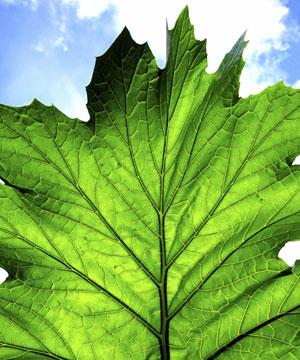 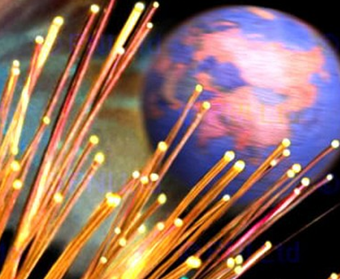 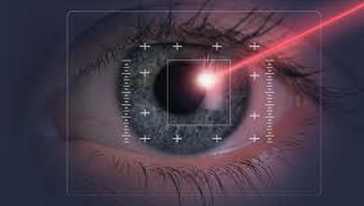 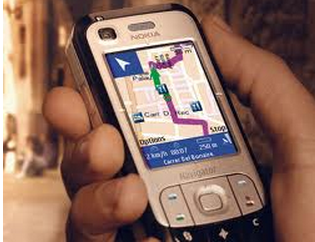 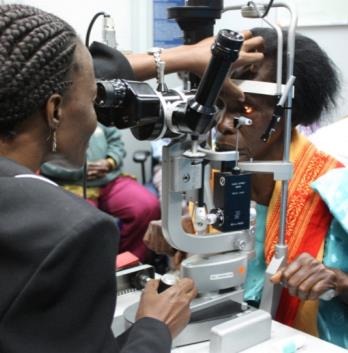 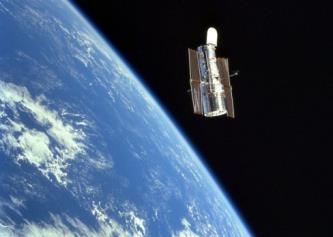 … and more than science
Cultural Heritage


Education for All


Nature


Light and Art
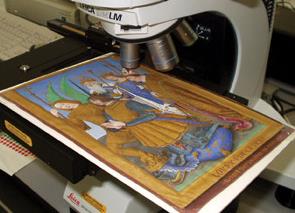 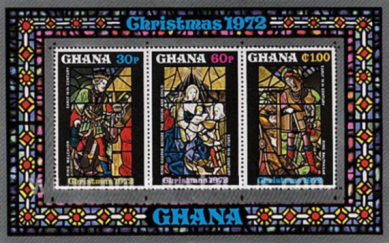 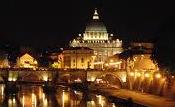 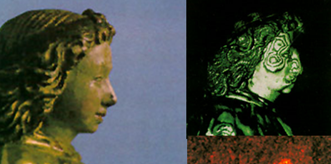 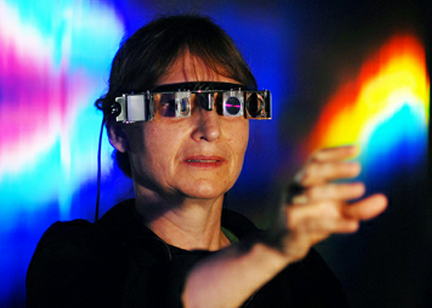 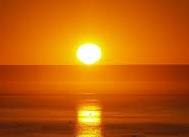 Cultural Heritage
Smart lighting can both highlight culture and reduce light pollution 





Optical technologies give new impetus - from art to archaeology
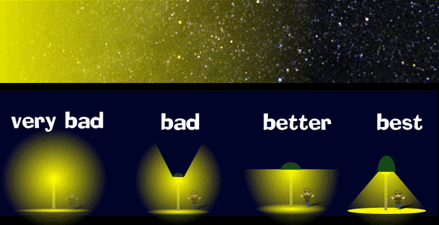 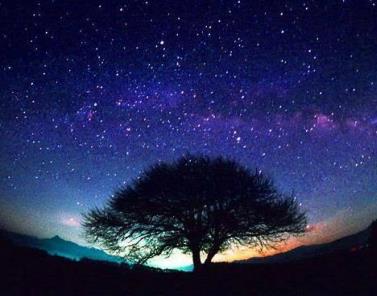 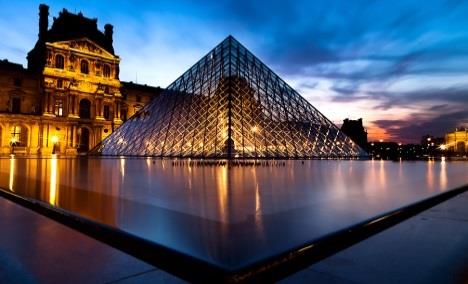 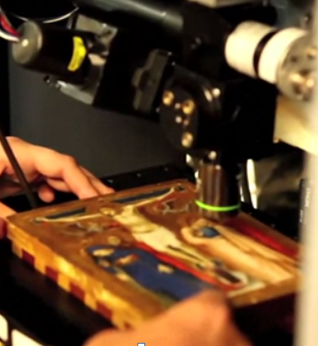 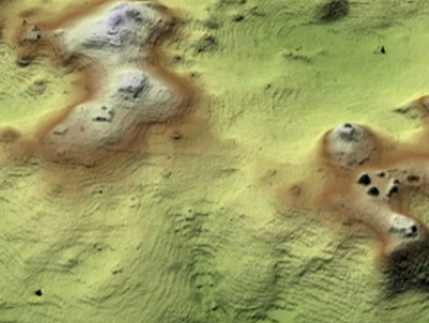 Laser imagingat Caracol, Mexico
Natural connections with art
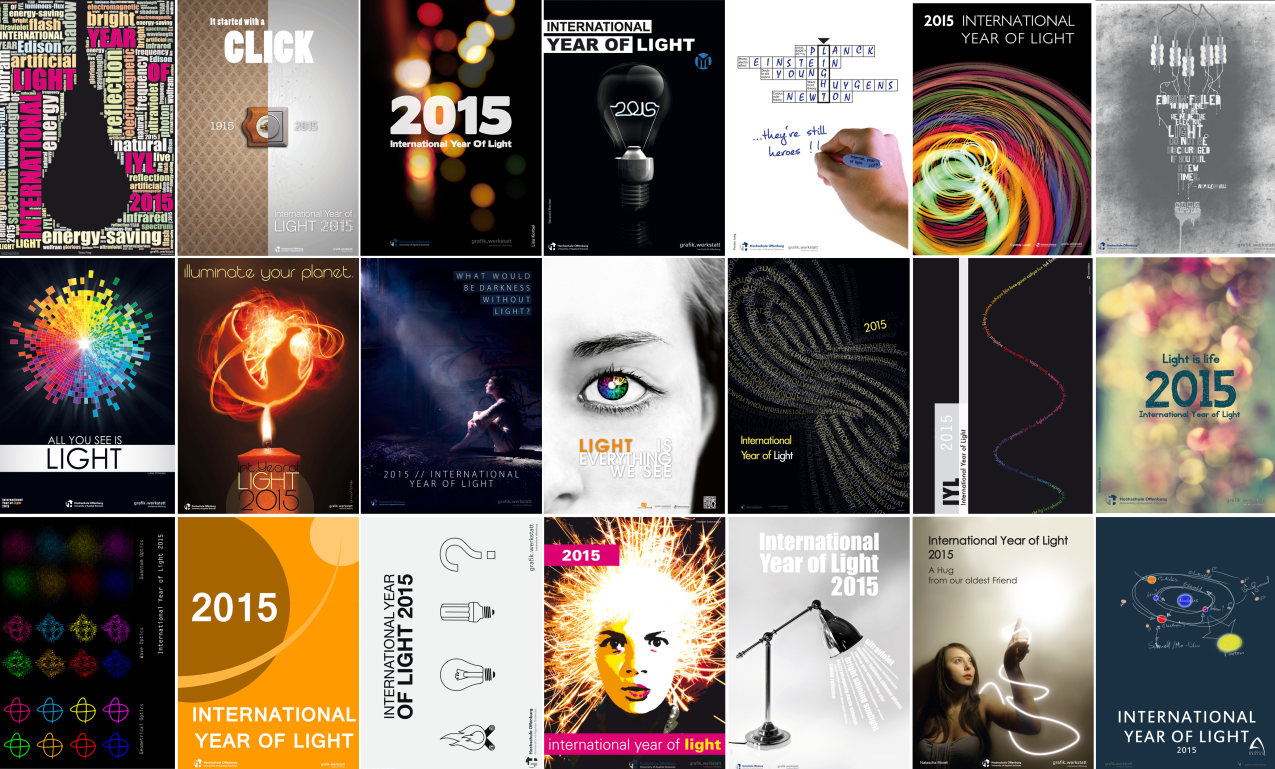 Highlighting impact on development
Light technology is at the heart of the Internet and communications










Raising awareness of disparities in information access is essential for future development of society
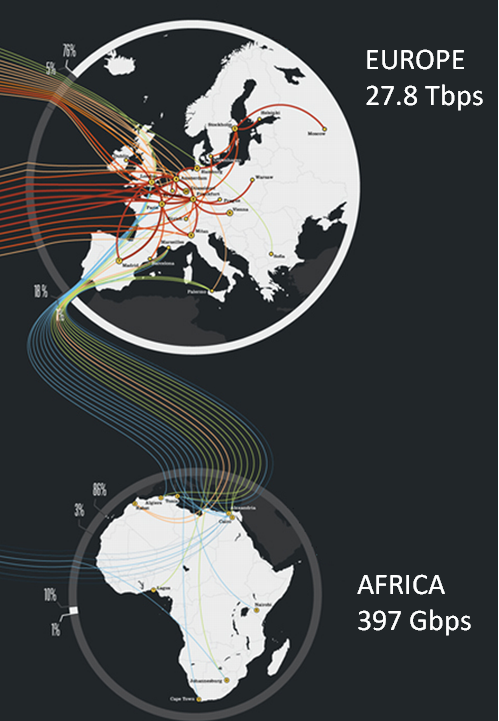 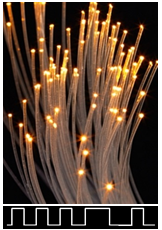 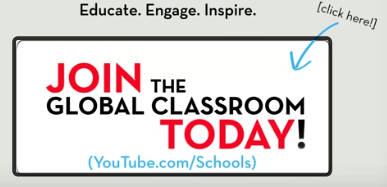 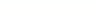 Conclusions
Why light and optics? 

Light is central to science, technology, art and culture
Light can promote education at all levels 
Light technology drives development

Why an International Year of Light?
The importance of light technology needs to be appreciated
International coordination will create durable programmes
We aim to inspire a new generation to study science through light

	The 21st century is the Century of Light